XBRL-tietovarannot ja työkalut datan hyödyntämiseen
Elina Koskentalo, XBRL SUOMI
23.2.2022
Kokeilun lähtöasetelma
Hyödynnetään saatavilla olevaa XBRL-muotoista dataa (oy ja kunnat)
Todennetaan automatisoitu tietojen hyödynnettävyys 
Saatetaan data tietokantamuotoon Arellen DPM-laajennuksen avulla
Tuotetaan tiettyjen tunnuslukujen laskenta ja visualisoidaan tieto
Menettelytavat, data ja dokumentaatiot jaetaan avoimesti, saatavilla tästä Google drive-sijainnista.
28.4.2021
2
Välivaiheet tiedon hyödyntämisessä
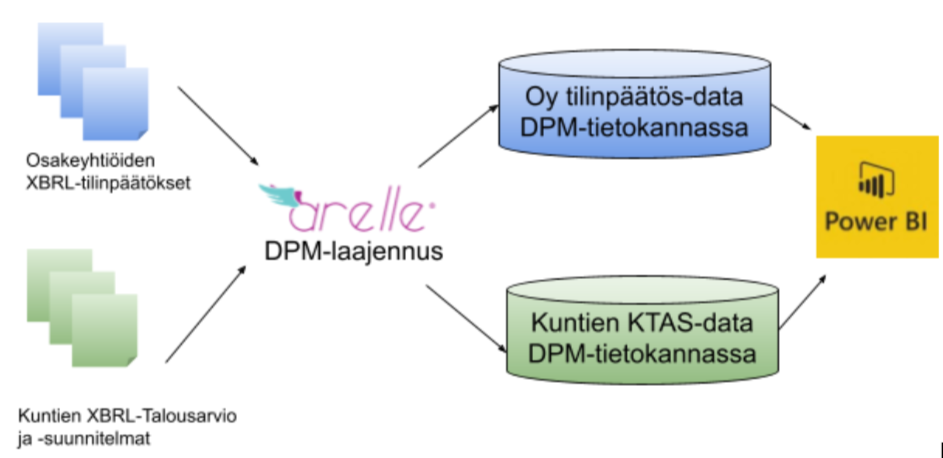 22.2.2022
XBRL Suomi
3
Tietoläheet
22.2.2022
XBRL Suomi
4
Data tietokantamuotoon
Tietojen parsiminen vakio DPM-tietokantarakenteeseen 
Apuna Arellen DPM (Data Point Modeling)-laajennos

Datan siirto tietokantaan käy helposti
Massakomentona tai yksittäin käyttöliittymän kautta

Virheelliset aineistot joukossa aiheuttavat ongelmia
Aineistojen validointi, esim Arellen avulla
22.2.2022
XBRL Suomi
5
Tunnusluvut - yritykset
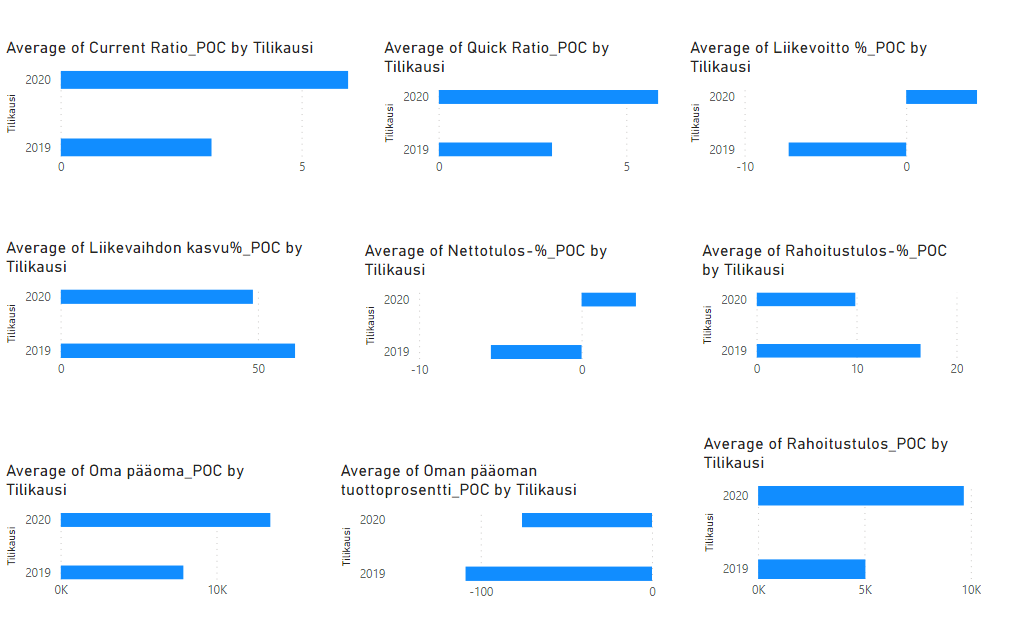 22.2.2022
XBRL Suomi
6
Tunnusluvut - kunnat
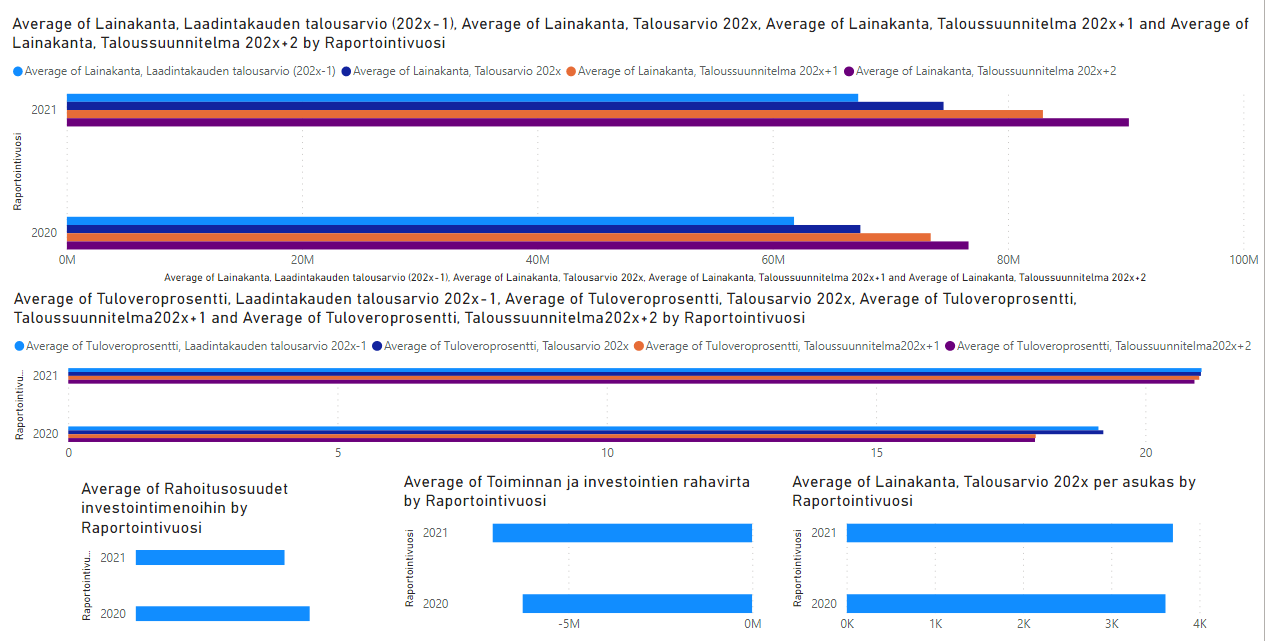 22.2.2022
XBRL Suomi
7